DR. Rajesh Pratap SinghAssociate ProfessorPhysical EducationCSJM University Campus , Kanpur
Newton's Law Of Motion
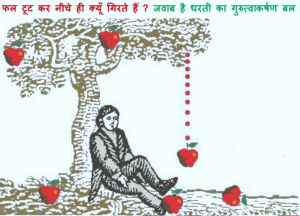 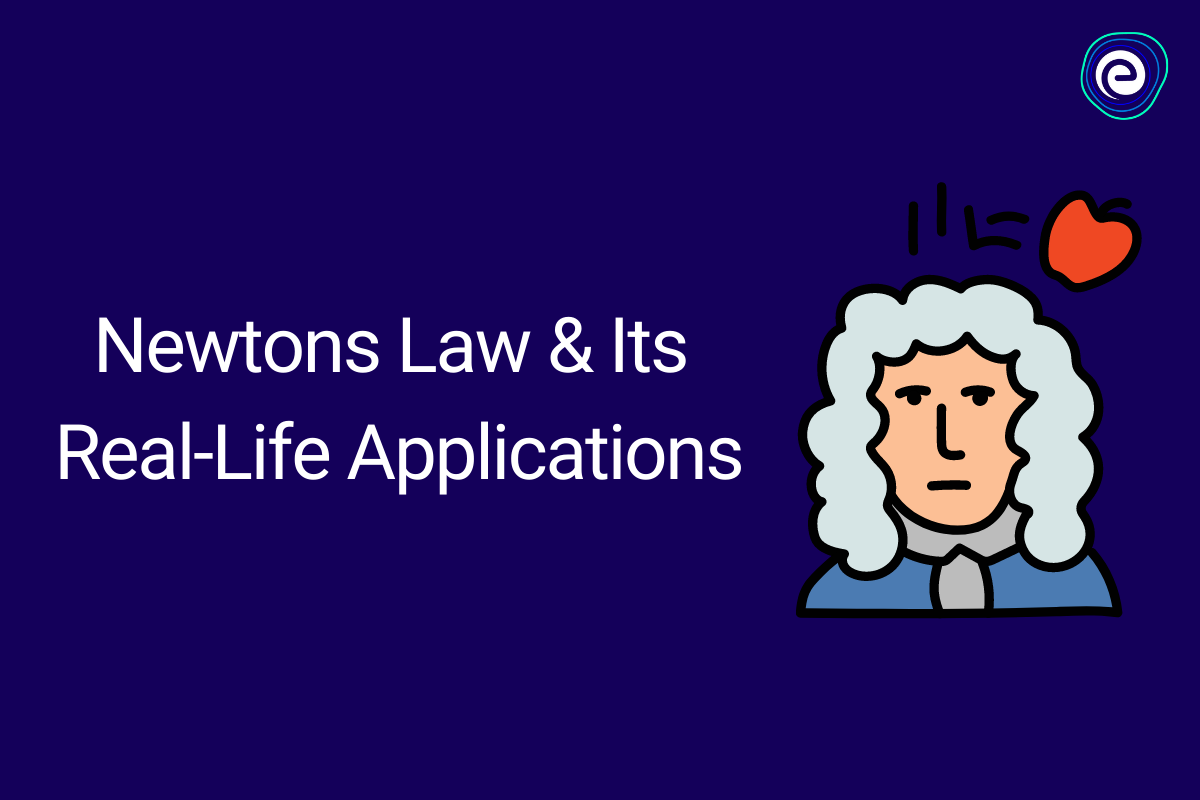 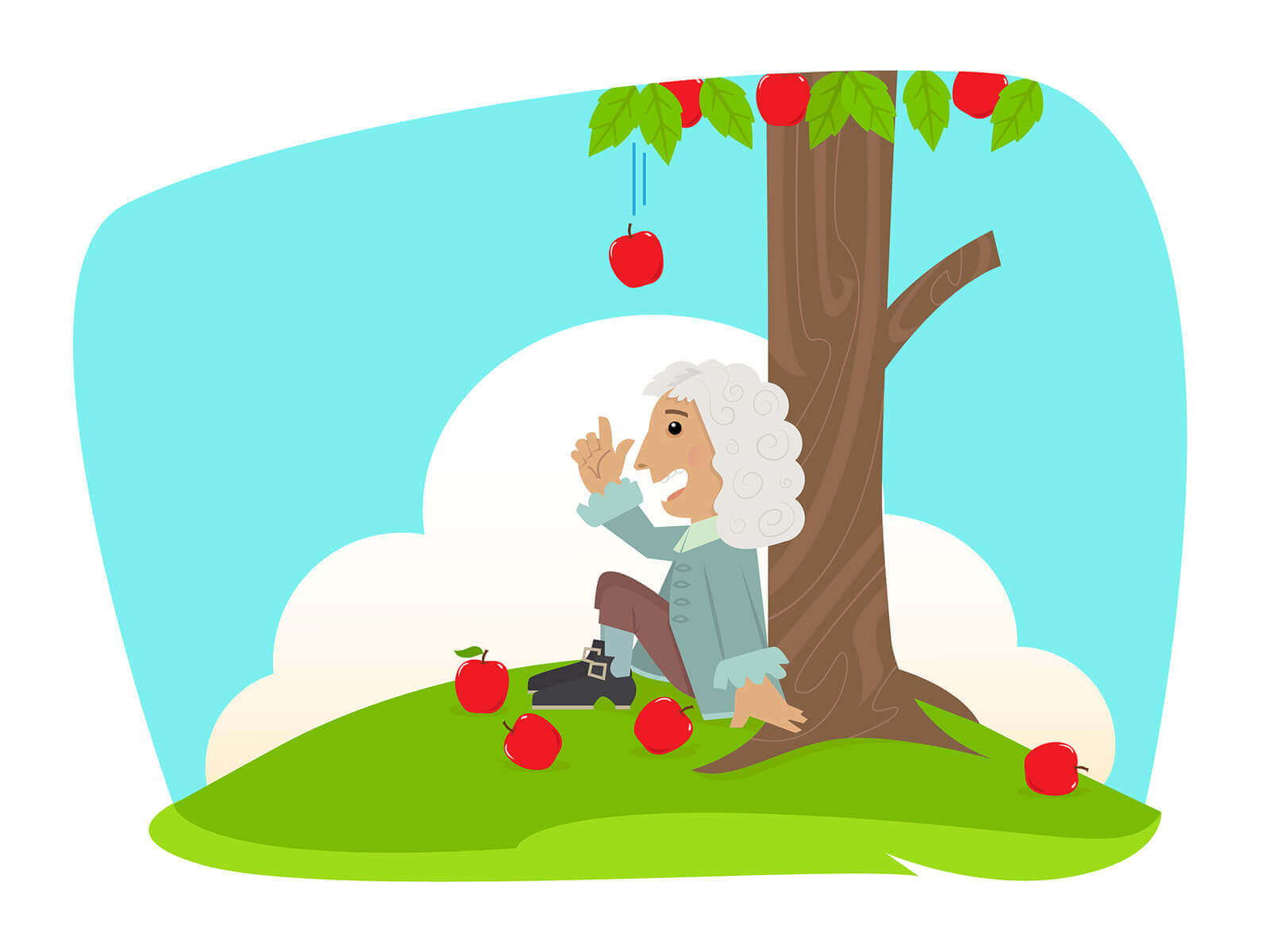 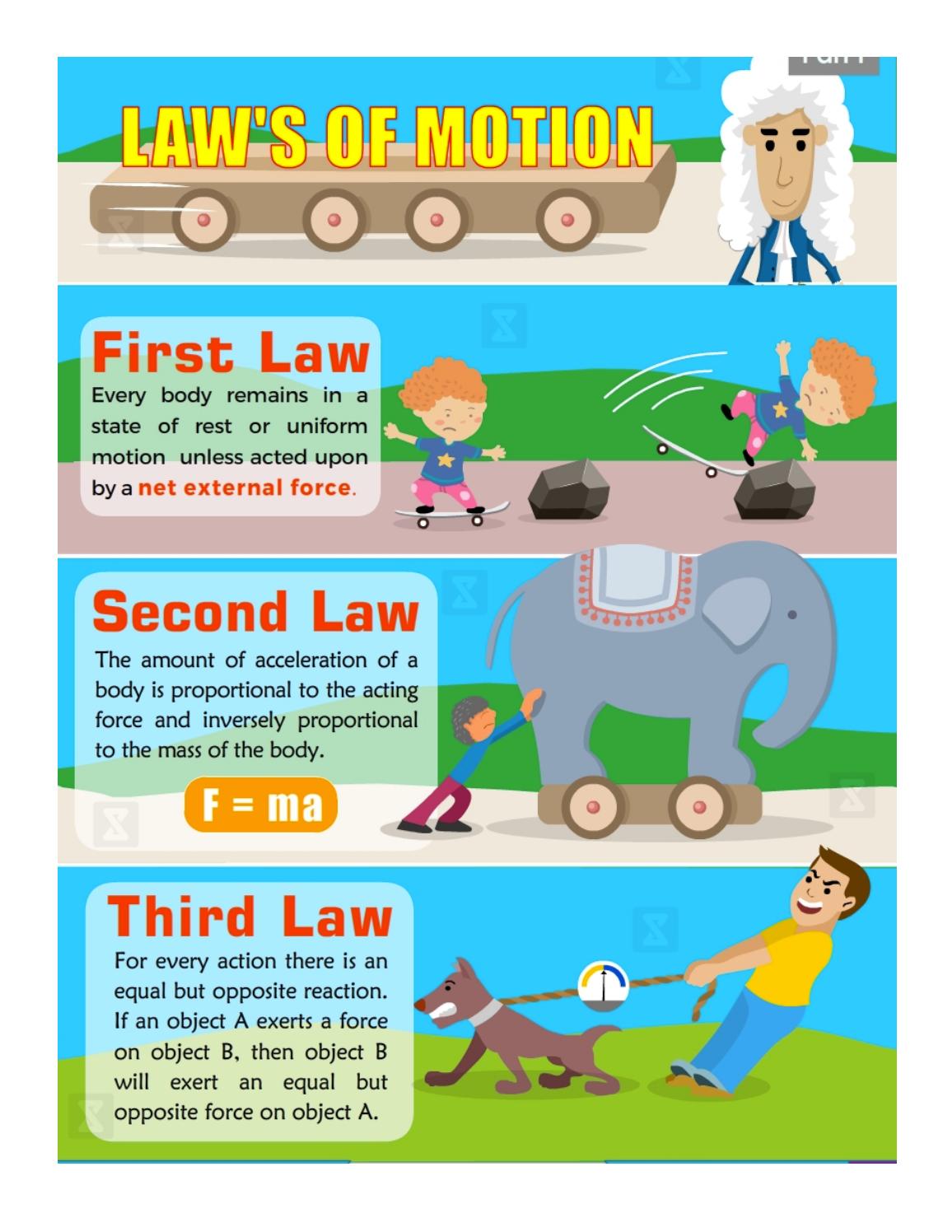 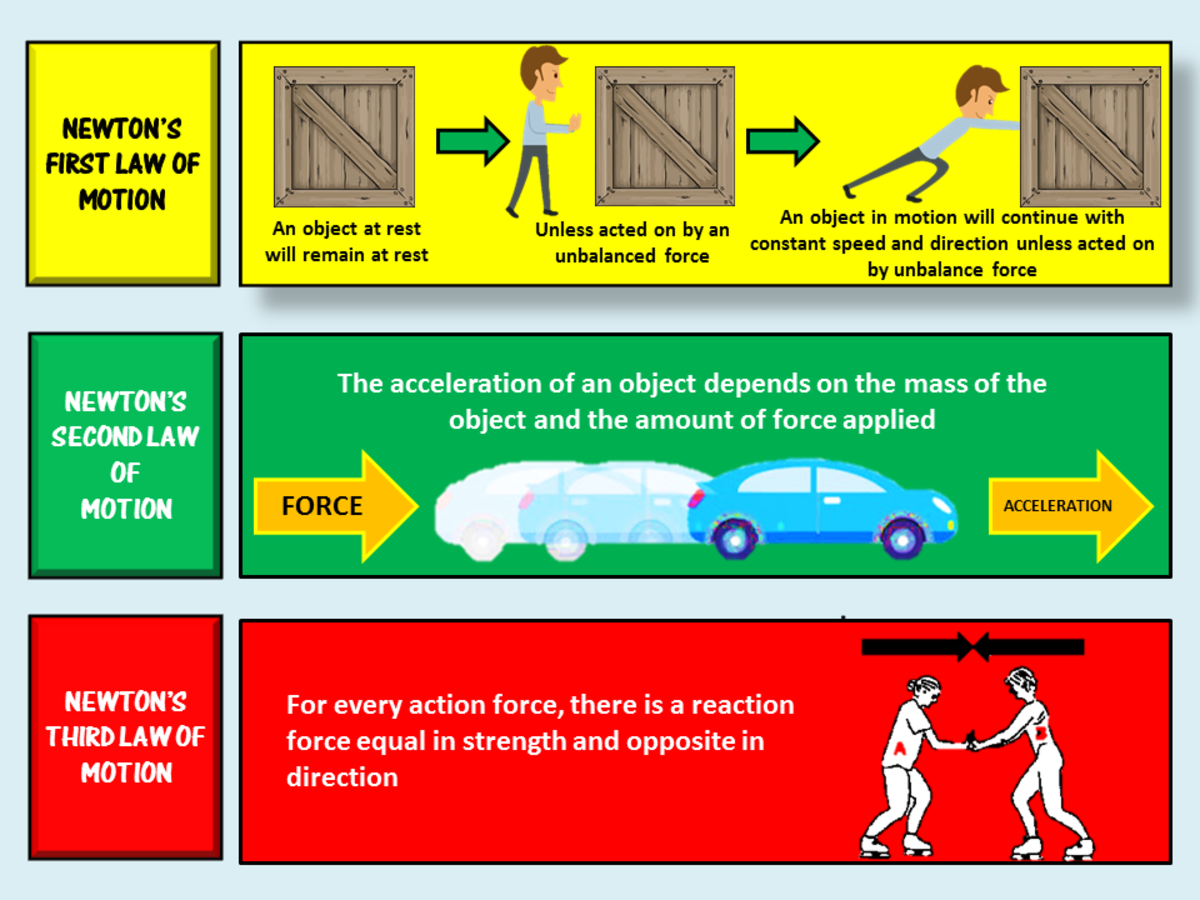 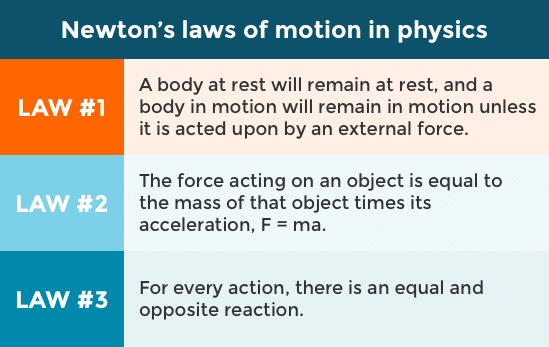 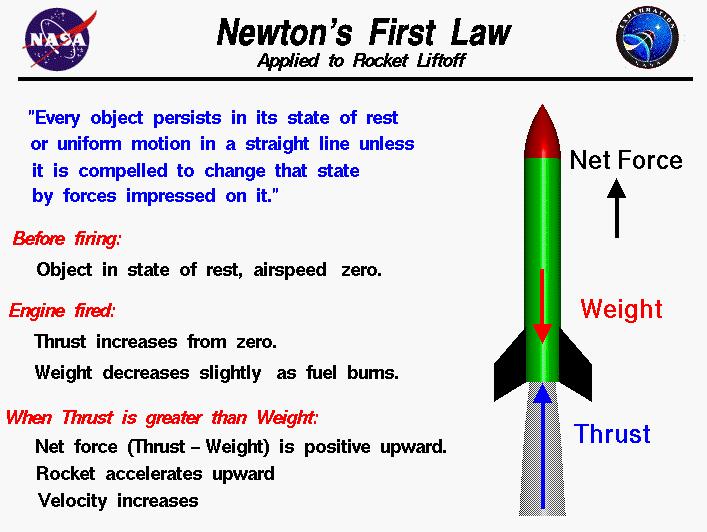 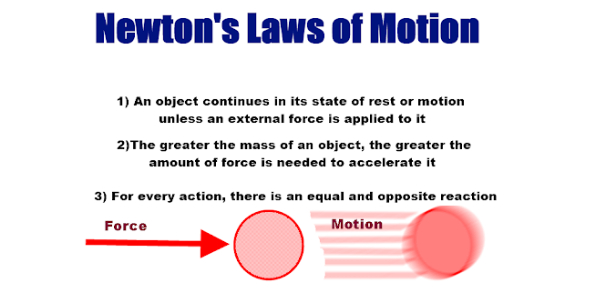 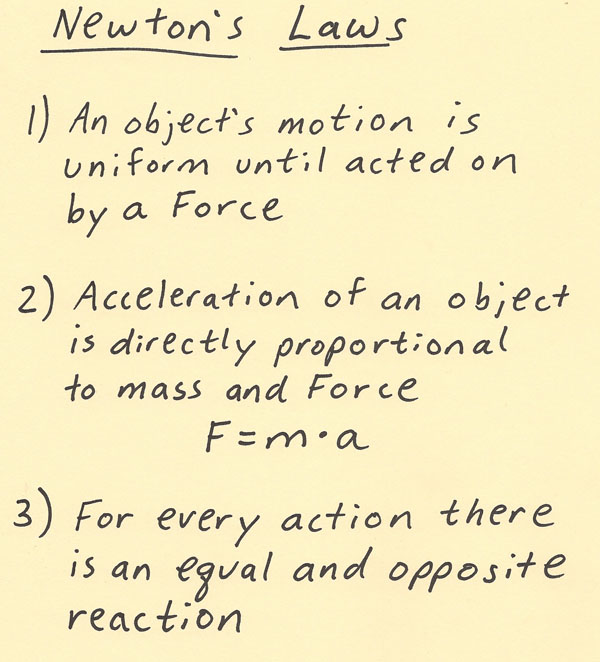 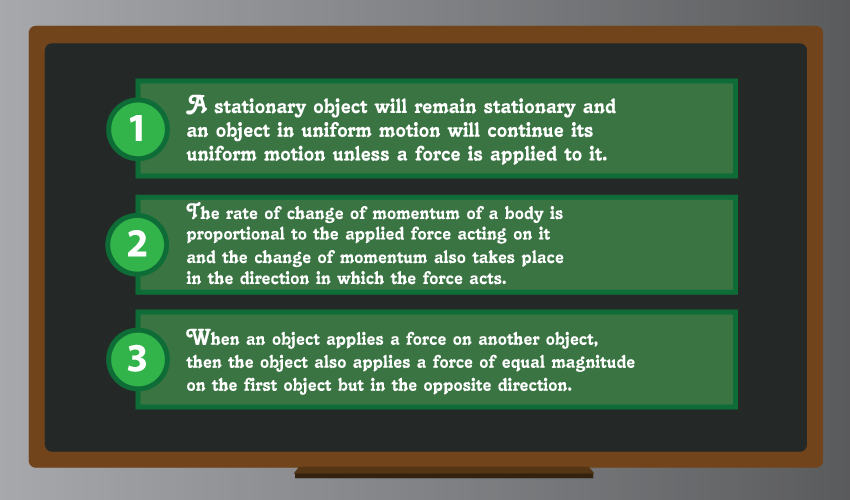 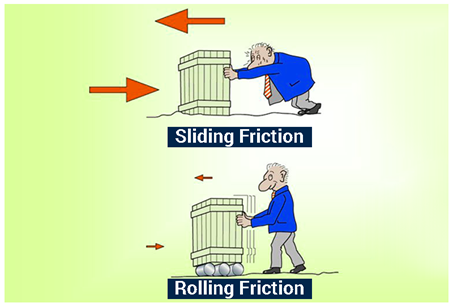